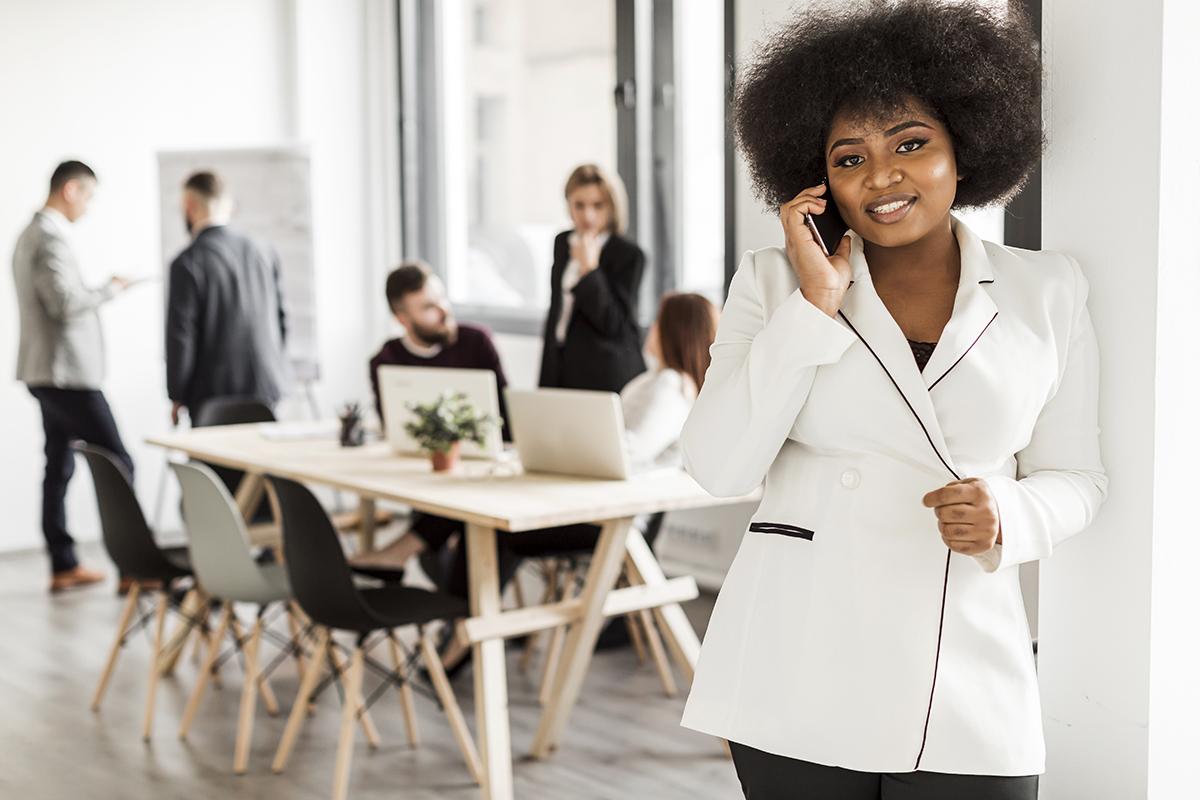 Remote Assistance
Here is where your presentation begins
Contents of This Template
Here’s what you’ll find in this Slidesgo template: 
A slide structure based on a multi-purpose presentation, which you can easily adapt to your needs. For more info on how to edit the template, please visit Slidesgo School or read our FAQs.
An assortment of pictures and graphics that are suitable for use in the presentation can be found in the two alternative resources slides.
A thanks slide, which you must keep so that proper credits for our design are given.
Two resources slides, where you’ll find links to all the elements used in the template.
Instructions for use and final slides with: 
The fonts and colors used in the template.
More infographic resources, whose size and color can be edited. 
Sets of customizable icons of the following themes: general, business, avatar, creative process, education, help & support, medical, nature, performing arts, SEO & marketing, and teamwork.
You can delete this slide when you’re done editing the presentation.
This could be the part of the presentation where you can introduce yourself, write your email…
Whoa!
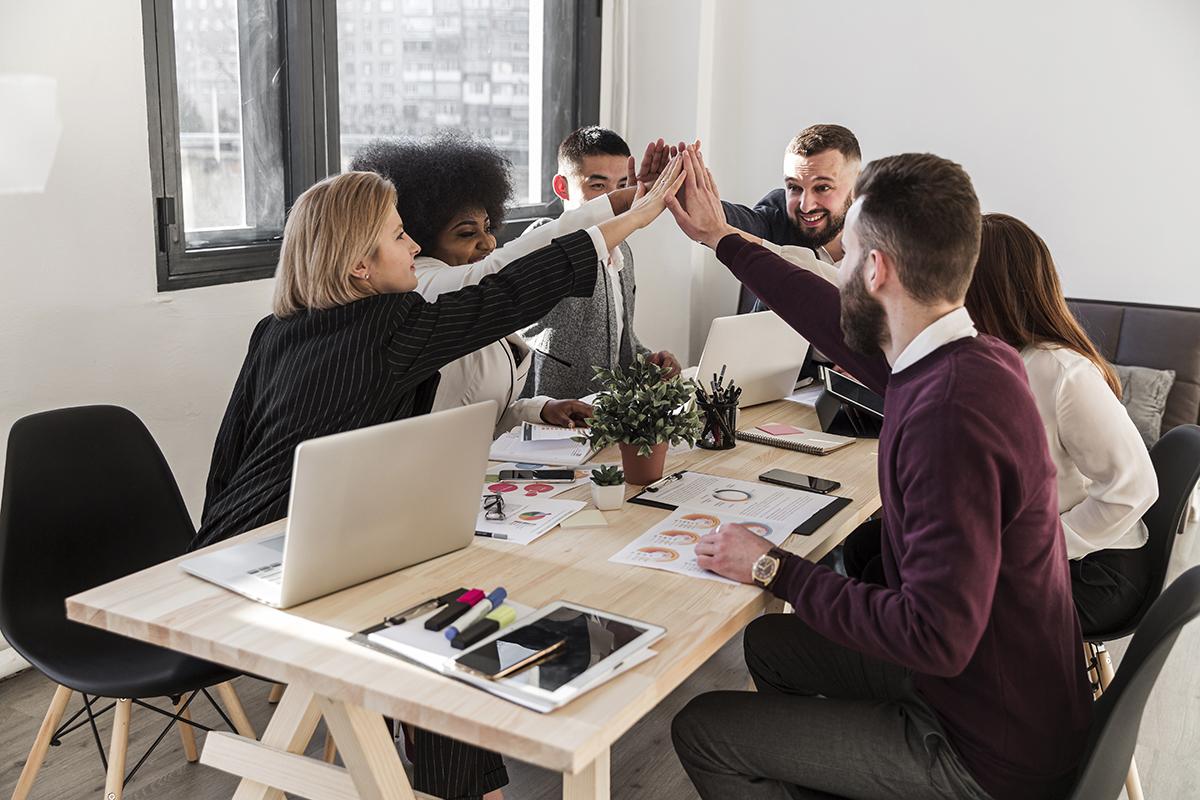 Introduction
Mercury is the closest planet to the Sun and the smallest one in the Solar System—it’s only a bit larger than the Moon. It was named after the Roman messenger god
Table of Contents
First Section
Second Section
You can describe the topic of the first section here
You can describe the topic of the second section here
01
02
Fourth Section
Third Section
You can describe the topic of the third section here
You can describe the topic of the fourth section here
03
04
Mars
Our Mission and Vision
Despite being red, Mars is a cold place
Saturn
Saturn is a gas giant and has several rings
Neptune
It’s the farthest planet from the Sun
“
This is a quote, words full of wisdom that someone important said and can make the reader get inspired.”
—Someone Famous
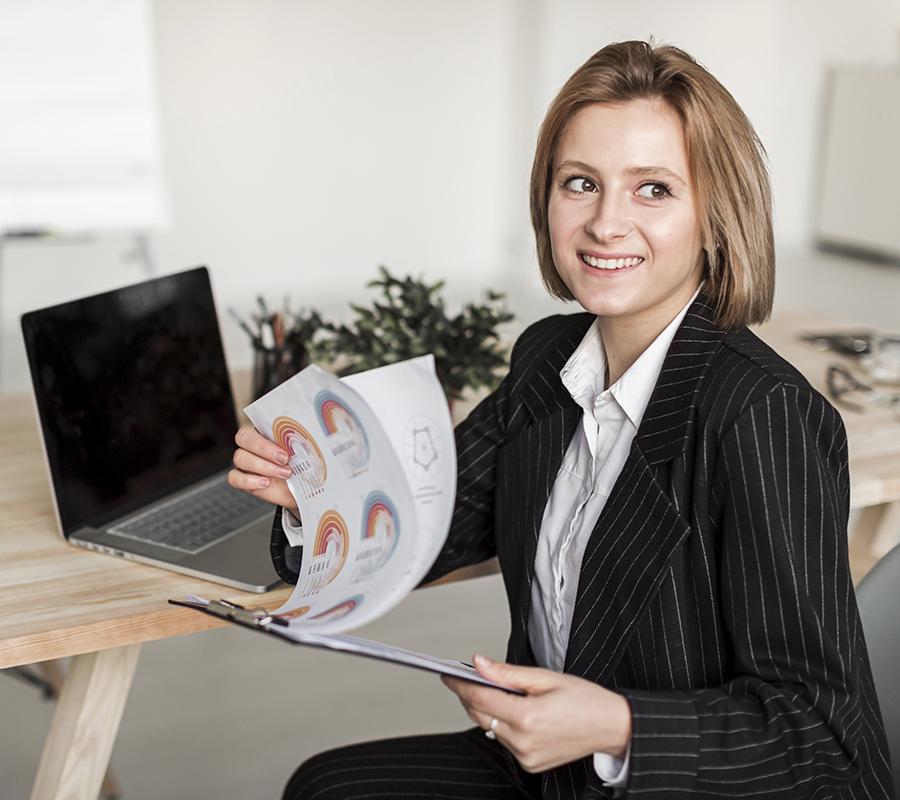 1. Company
You could enter a subtitle here if you need it
Do you know what helps you make your point clear? Lists like this one:

They’re simple 
You can organize your ideas clearly
You’ll never forget to buy milk!

And the most important thing: the audience won’t miss the point of your presentation
The Slide Title Goes Here!
Mercury
Mercury is the closest planet to the Sun
Maybe You Need to Divide the Content
Neptune
Neptune is the farthest planet from the Sun
You Could Use Three Columns, Why Not?
Mars
Jupiter
Mercury
Despite being red, Mars is a cold place
It’s the biggest planet in the Solar System
Mercury is the closest planet to the Sun
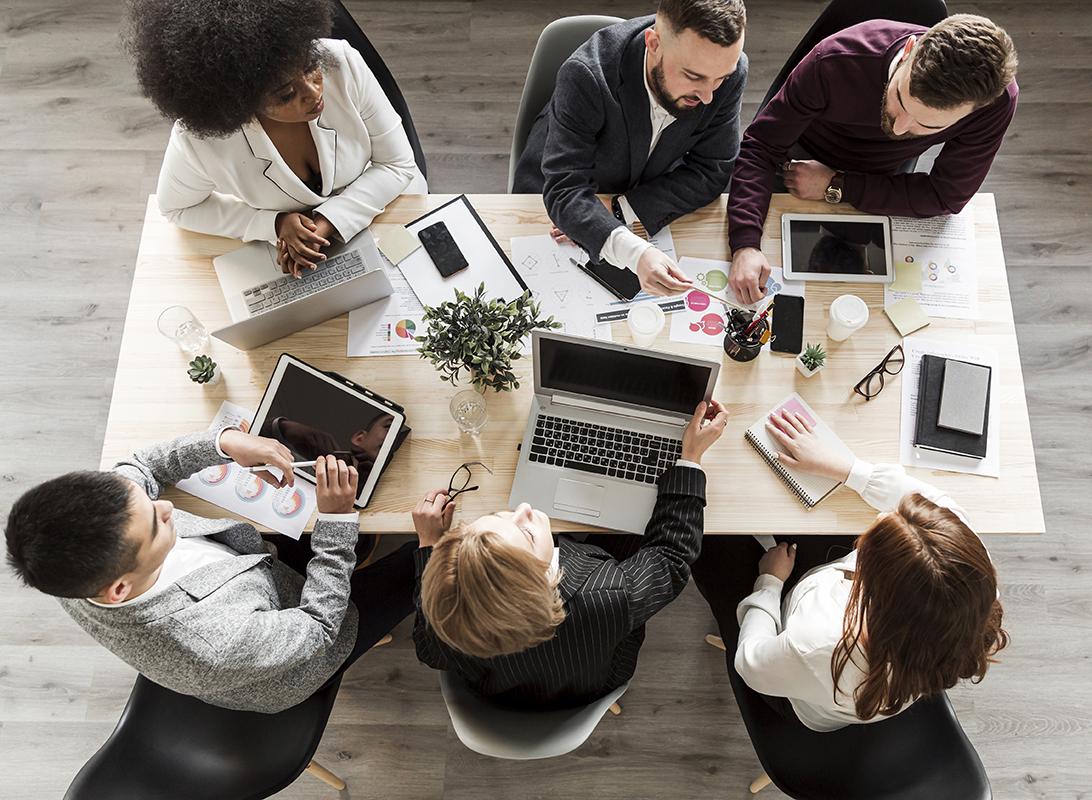 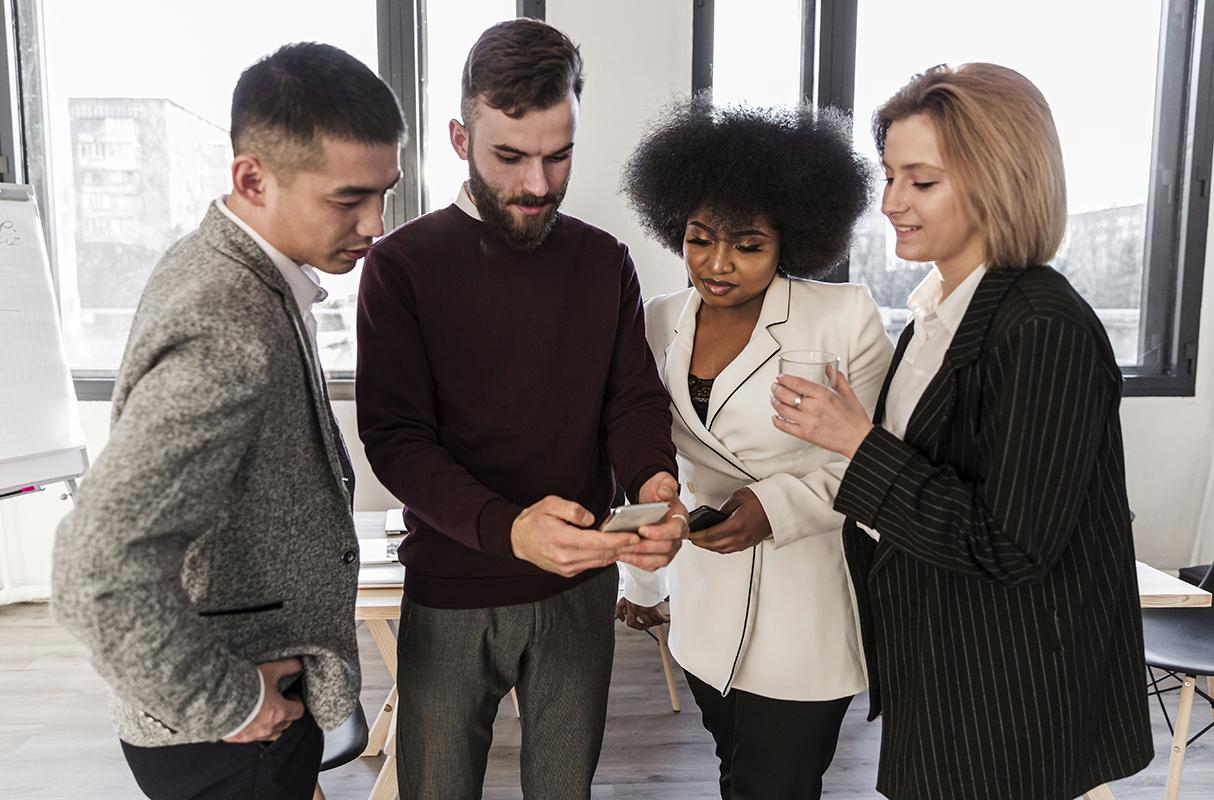 2. Company
You could enter a subtitle here if you need it
A Picture Always Reinforces the Concept
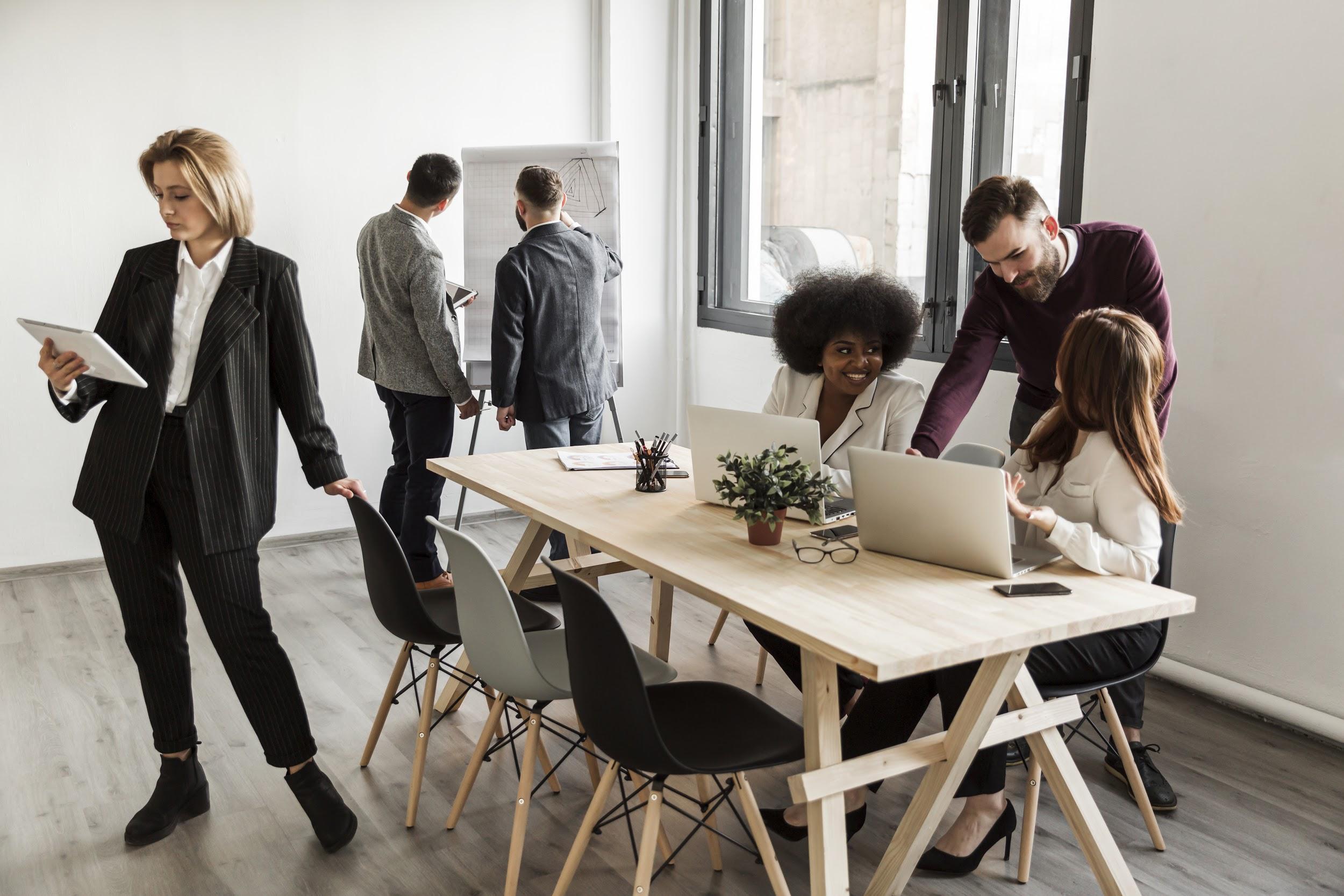 Images reveal large amounts of data, so remember: use an image instead of long texts
A Picture Is Worth a Thousand Words
Awesome Words
Because keywords are great for catching your audience’s attention
01
02
03
04
A Timeline Always Works Well
Day 1
Day 2
Day 3
Day 4
Mercury is the closest planet to the Sun
Jupiter is the biggest planet in the Solar System
Despite being red, Mars is a cold place
Venus is the second planet from the Sun
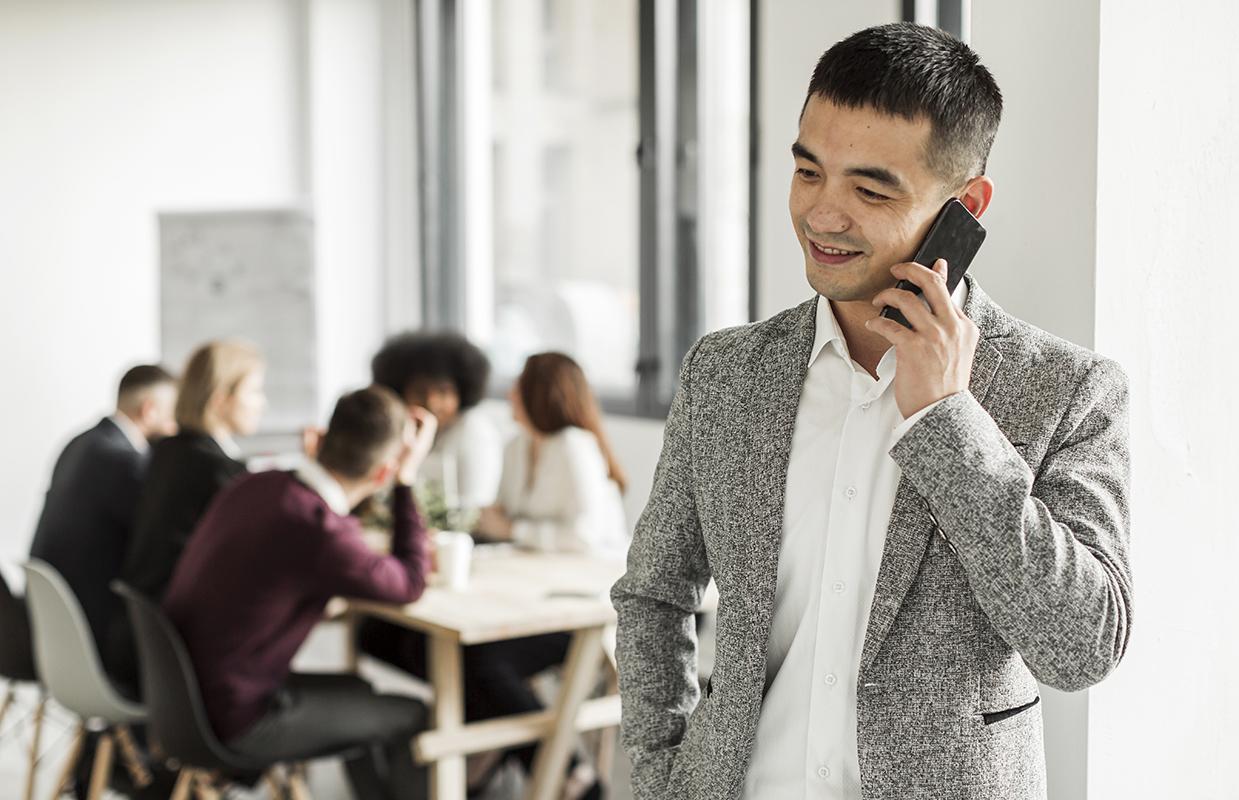 3. Company
You could enter a subtitle here if you need it
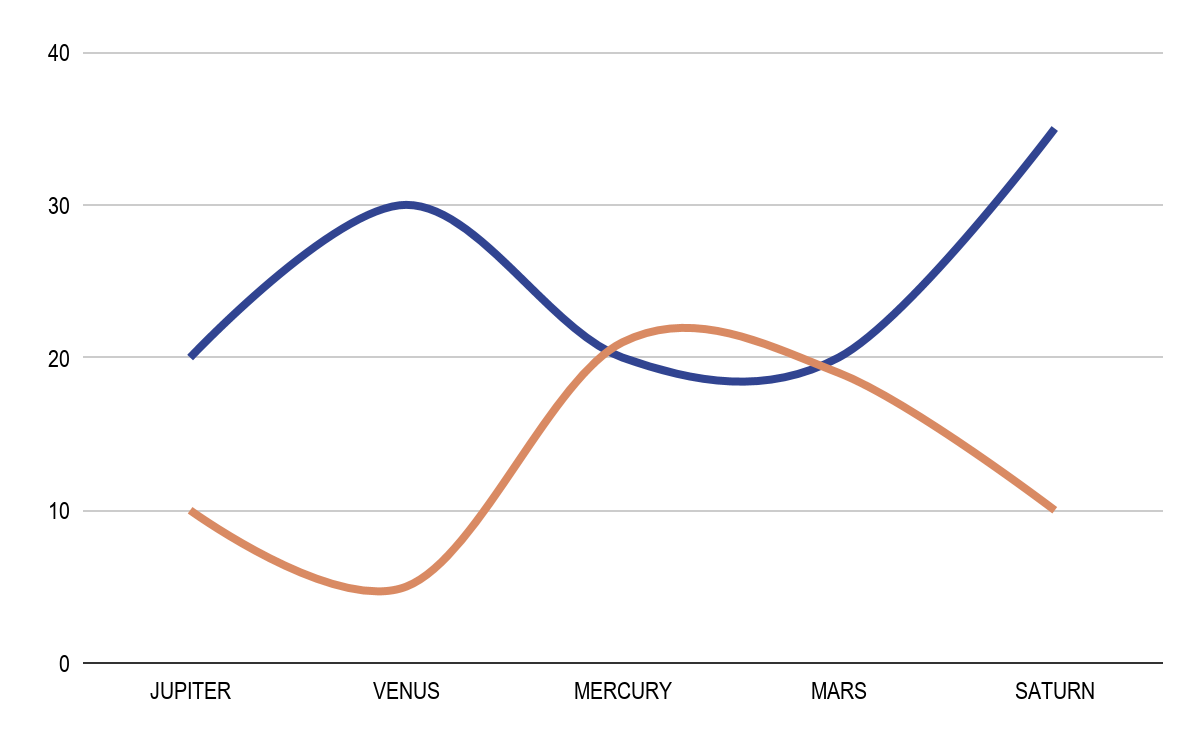 To modify this graph, click on it, follow the link, change the data and paste the resulting graph here
Mercury
Venus
Mercury is the smallest planet in the Solar System
Venus is terribly hot and its atmosphere is extremely poisonous
Sometimes, Reviewing Concepts Is a Good Idea
Mars
Jupiter
It’s a gas giant and the biggest planet in the Solar System
Despite being red, Mars is actually a cold place
Neptune
Saturn
Neptune is the farthest planet from the Sun
Saturn is composed mostly of hydrogen and helium
How about These Percentages?
Mercury
Jupiter
Mars
Mercury is the closest planet to the Sun
Jupiter is the biggest planet in the Solar System
Despite being red, Mars is a cold place
Mercury is the closest planet to the Sun
Despite being red, Mars is a cold place
Jupiter is the biggest planet in the Solar System
Saturn is composed mostly of hydrogen and helium
Neptune is the farthest planet from the Sun
Infographics Make Your Idea Understandable…
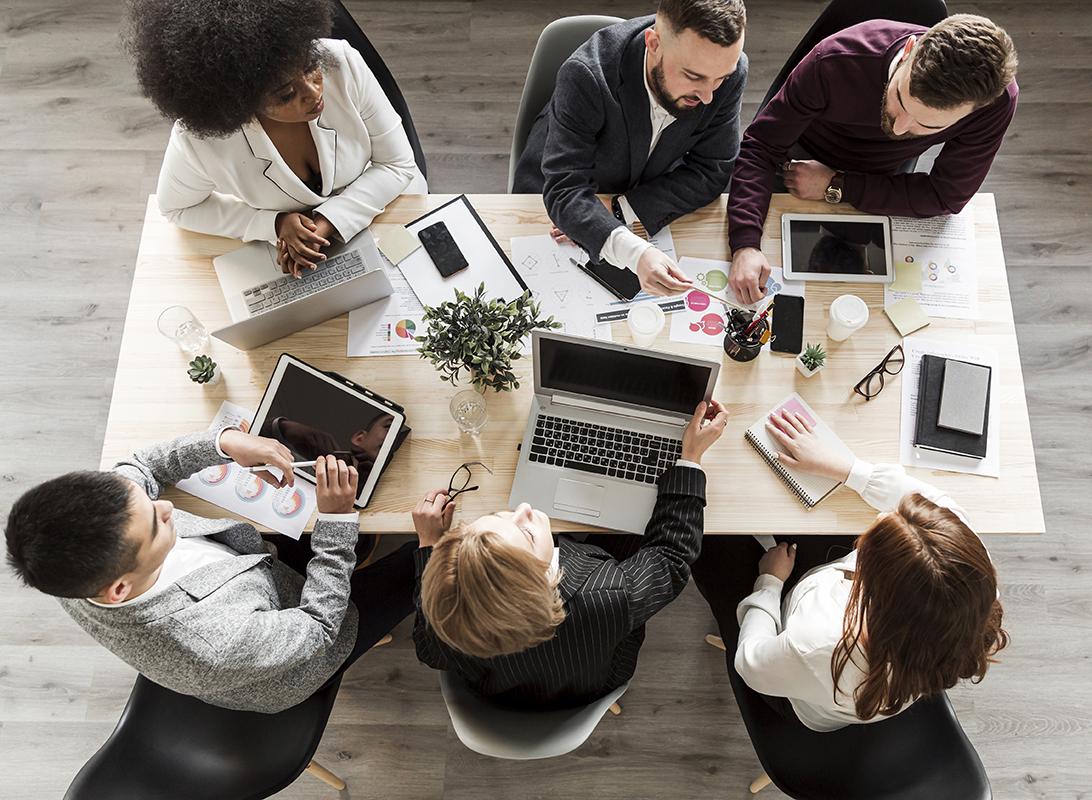 How about Four Columns?
Mars
Jupiter
Venus
Mercury
Despite being red, Mars is actually a cold place
It’s the biggest planet in the Solar System
Venus is the second planet from the Sun
Mercury is the closest planet to the Sun
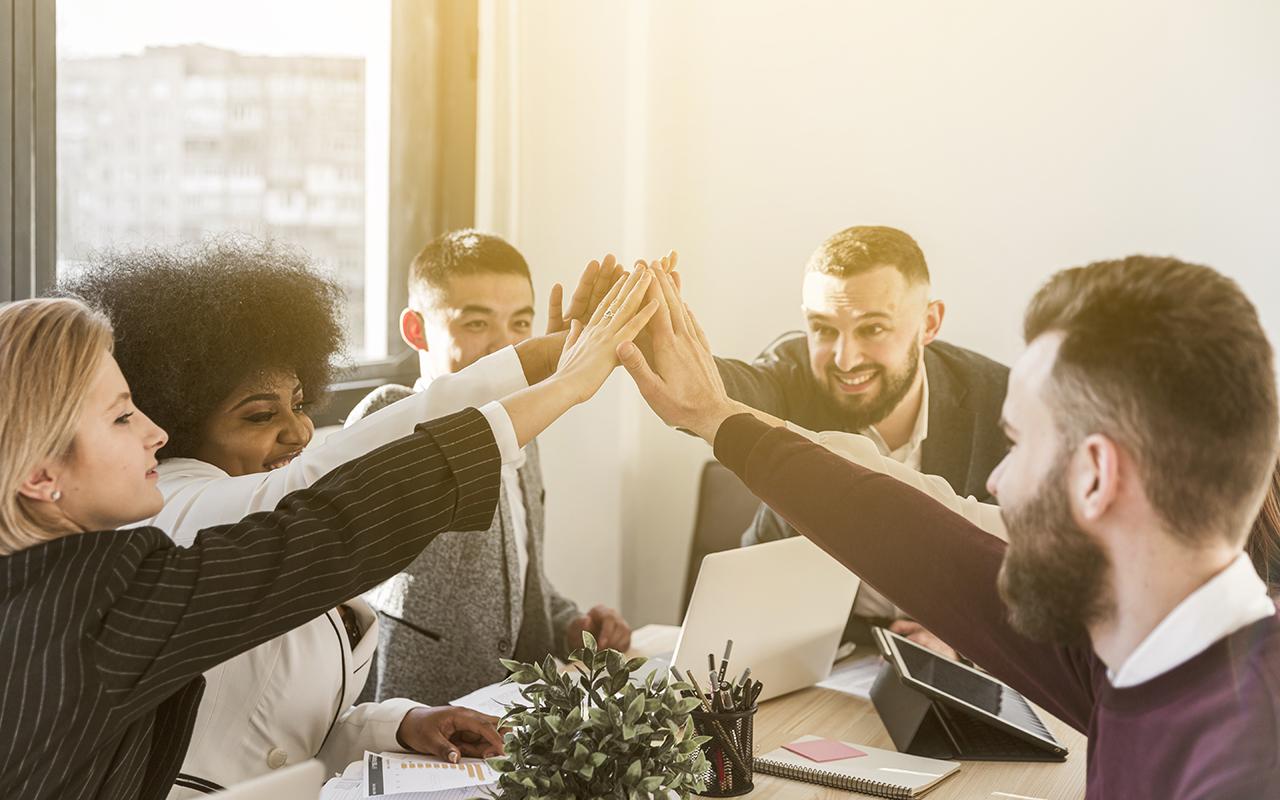 4. Company
You could enter a subtitle here if you need it
Display Some Data In a Table!
Despite being red, Mars is a cold place
This Is a Map
Venus is the second planet from the Sun
Mercury is the closest planet to the Sun
Our Clients
Mars
Venus
Mercury
Despite being red, Mars is actually a cold place
Venus is the second planet from the Sun
Mercury is the closest planet to the Sun
4,498,300,000
Big numbers catch your audience’s attention
333,000.00
earths is the Sun’s mass
24h 37m 23s
is Jupiter’s rotation period
386,000 km
is the distance between Earth and the Moon
Our Team
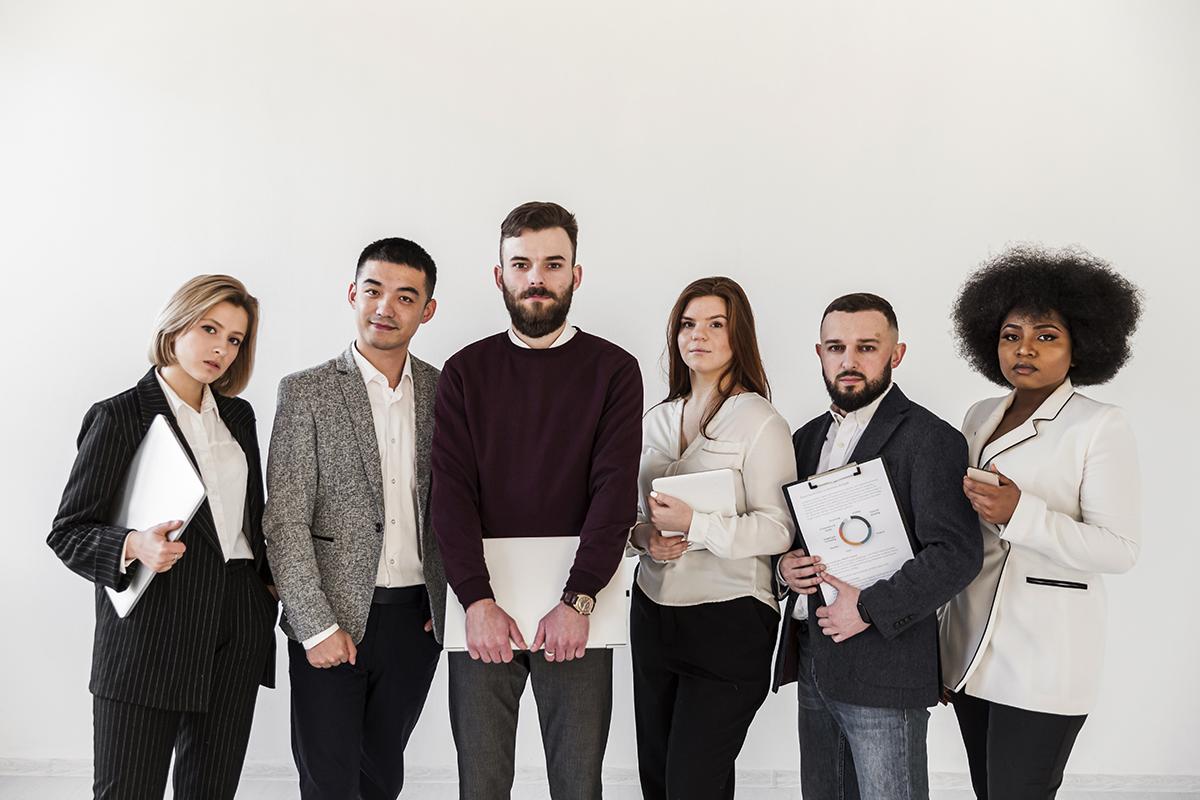 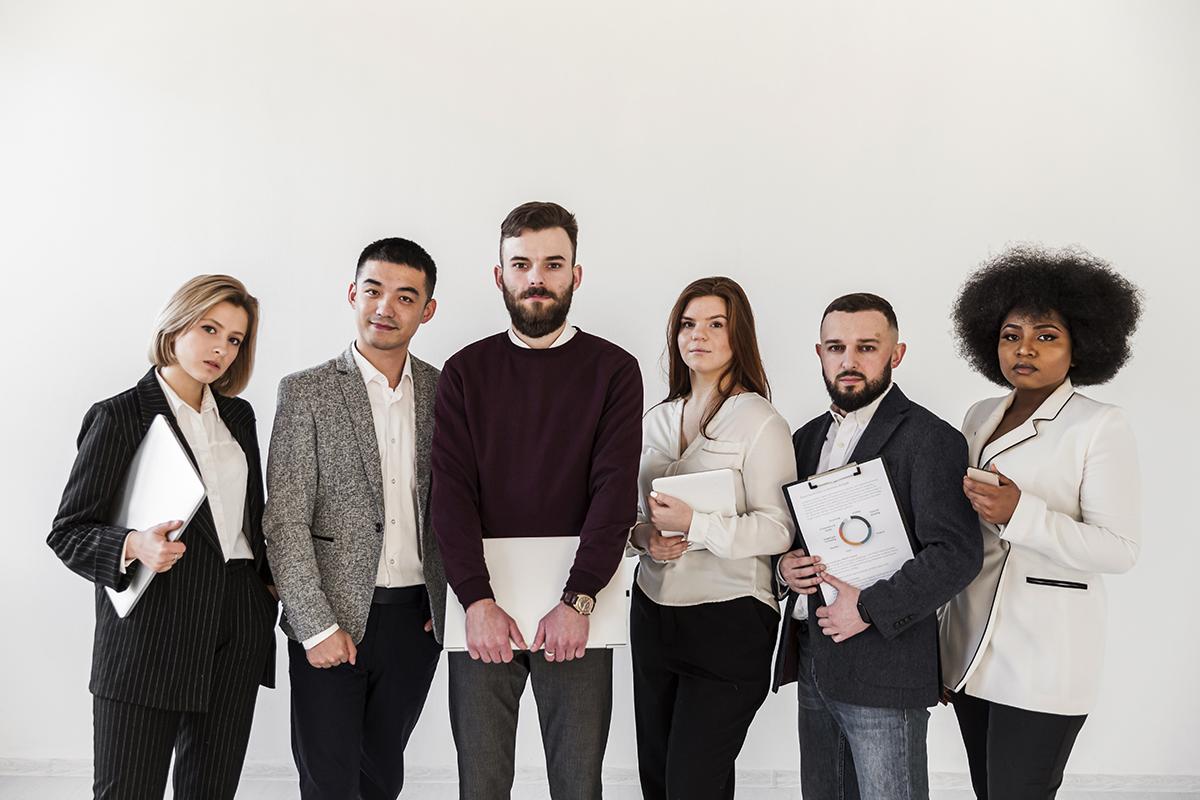 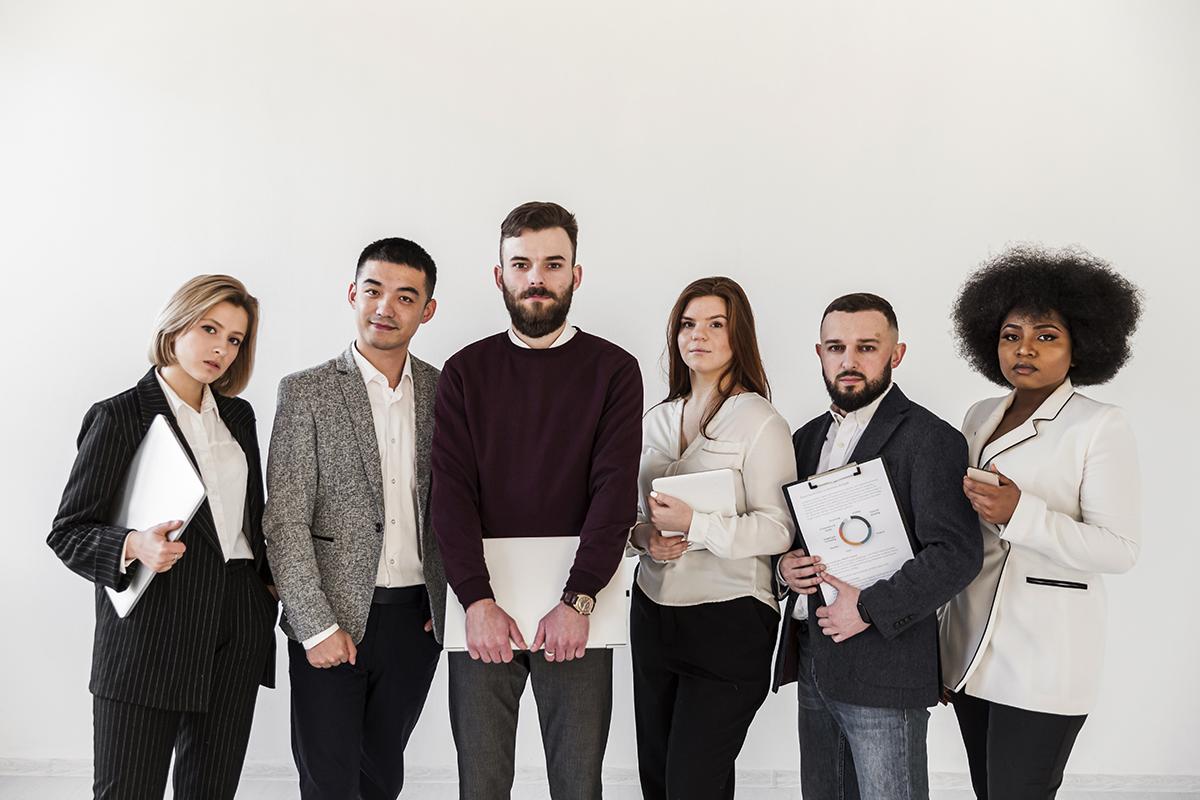 John Doe
Jane Smith
Richard Roe
You can replace the picture with your own
You can replace the picture with your own
You can replace the picture with your own
Desktop Software
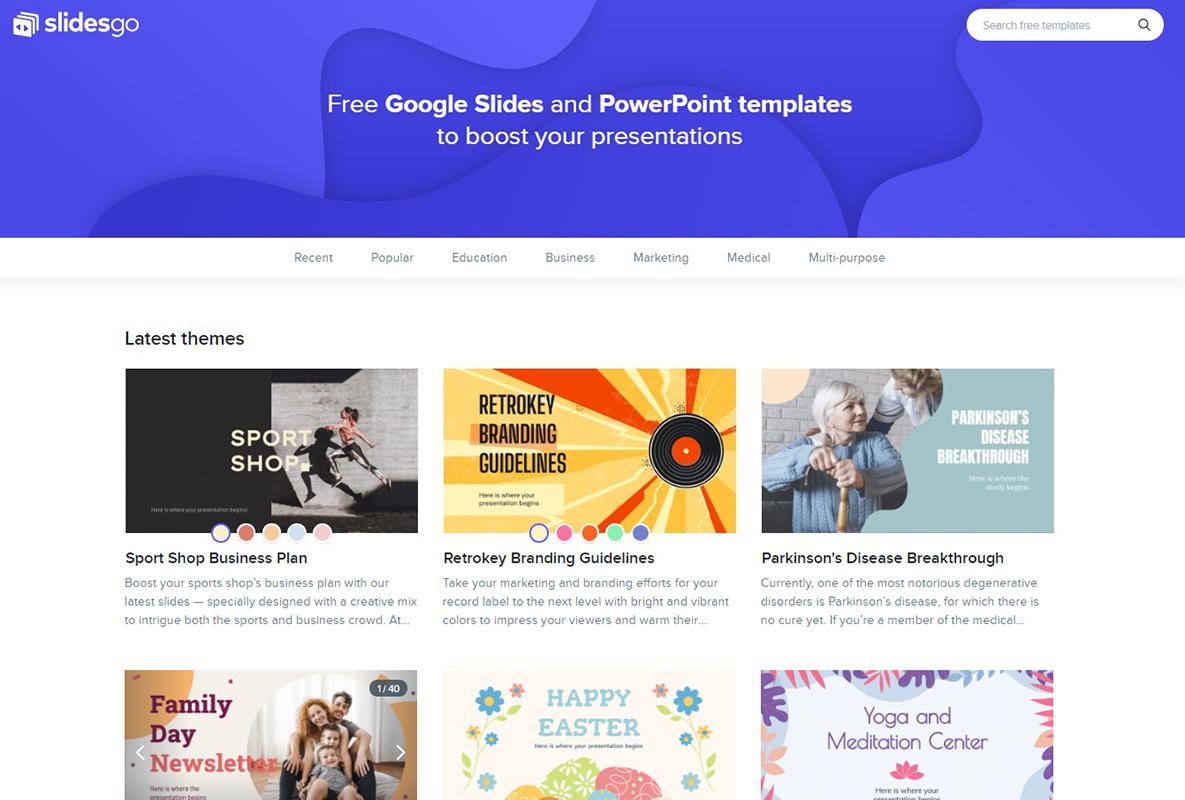 You can replace the image on the screen with your own work. Just delete this one, add yours and center it properly
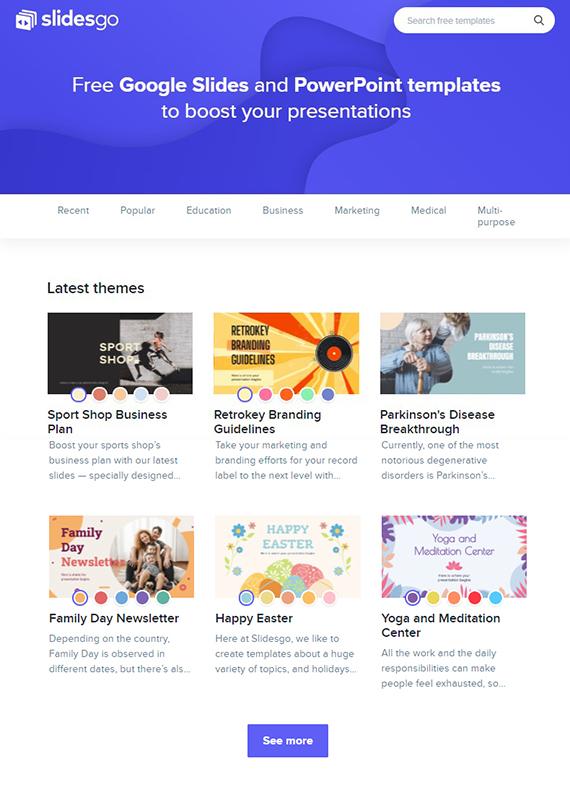 Tablet App
You can replace the image on the screen with your own work. Just delete this one, add yours and center it properly
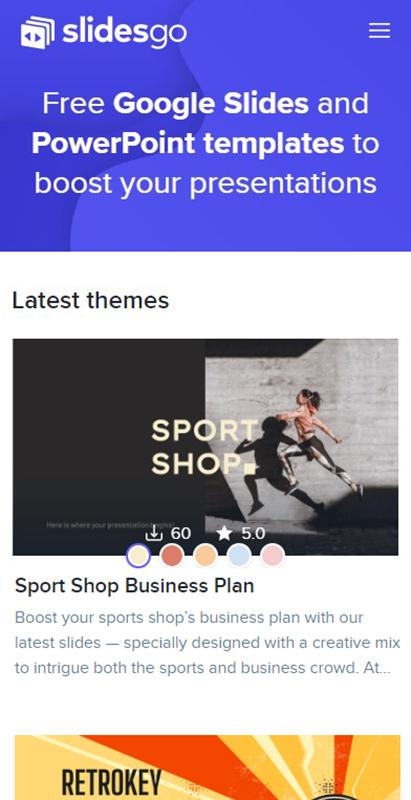 Mobile Web
You can replace the image on the screen with your own work. Just delete this one, add yours and center it properly
Thanks!
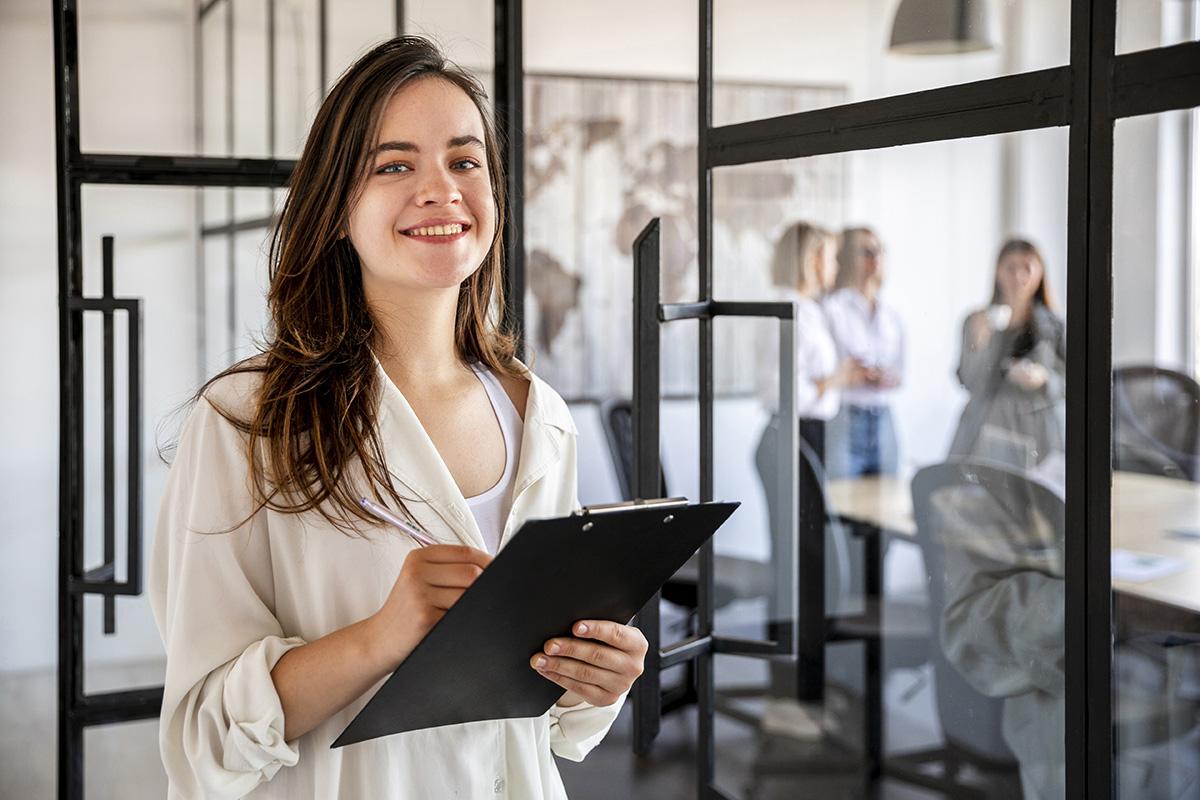 Do you have any questions?

youremail@freepik.com 
+91  620 421 838 
yourcompany.com
Please keep this slide for attribution
Alternative Resources
Medium Shot Business People Talking
Front View Business People Work
Front View Woman Talking Phone
Front View Business People Meeting
Front View Business People Meeting
Business People Discussing Meeting
Alternative
Resources
Resources
VECTORS
Infographic Element Collection
World map in flat design
Logo Collection Design Cleaning
Flat Collection Screen
Did you like the resources on this template? Get them for free at our other websites.
PHOTOS
Front View Woman Talking Phone
Front View Woman Talking Phone
Front View Business People
Medium Shot Business People
Front View Business Woman Office
Front View Colleagues Giving High Five
Front View Man Talking His Phone
Front View Business People Office
Flat Lay Business People Meeting
Front View Businesswoman With Clipboard
Front View Business People Talking
Resources
Did you like the resources on this template? Get them for free at our other websites.
Instructions for use
In order to use this template, you must credit Slidesgo by keeping the Thanks slide.
You are allowed to:
- Modify this template.
- Use it for both personal and commercial projects.
You are not allowed to:
- Sublicense, sell or rent any of Slidesgo Content (or a modified version of Slidesgo Content).
- Distribute Slidesgo Content unless it has been expressly authorized by Slidesgo.
- Include Slidesgo Content in an online or offline database or file.
- Offer Slidesgo templates (or modified versions of Slidesgo templates) for download.
- Acquire the copyright of Slidesgo Content.
For more information about editing slides, please read our FAQs or visit Slidesgo School:
https://slidesgo.com/faqs and https://slidesgo.com/slidesgo-school
Fonts & colors used
This presentation has been made using the following fonts:
Barlow
(https://fonts.google.com/specimen/Barlow)


Montserrat
(https://fonts.google.com/specimen/Montserrat)
#1231b3
#ff9ce1
#ff925c
#cccccc
Use our editable graphic resources...
You can easily resize these resources without losing quality. To change the color, just ungroup the resource and click on the object you want to change. Then, click on the paint bucket and select the color you want. Group the resource again when you’re done.
FEBRUARY
JANUARY
MARCH
APRIL
PHASE 1
Task 1
FEBRUARY
MARCH
APRIL
MAY
JUNE
JANUARY
Task 2
PHASE 1
Task 1
Task 2
PHASE 2
Task 1
Task 2
...and our sets of editable icons
You can resize these icons without losing quality.
You can change the stroke and fill color; just select the icon and click on the paint bucket/pen.
In Google Slides, you can also use Flaticon’s extension, allowing you to customize and add even more icons.
Business Icons
Teamwork Icons
Help & Support Icons
Avatar Icons
Creative Process Icons
Performing Arts Icons
Nature Icons
SEO & Marketing Icons
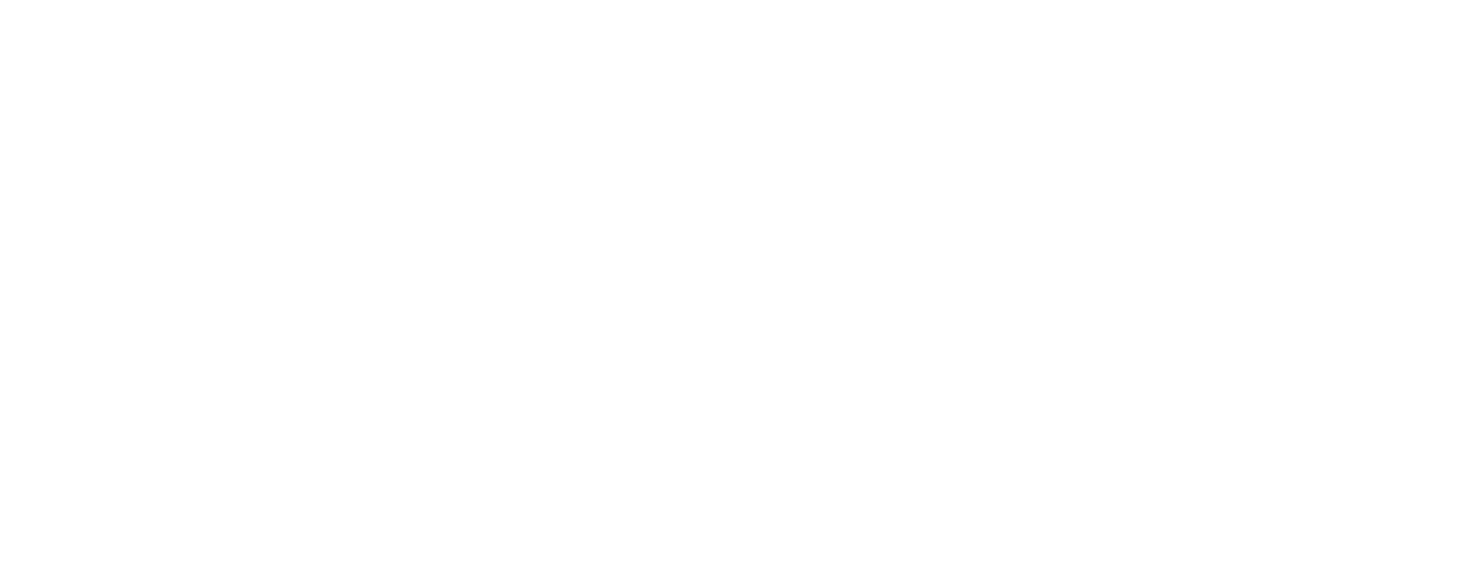